Формирование исследовательских 
      навыков у дошкольников  в
    образовательной деятельности
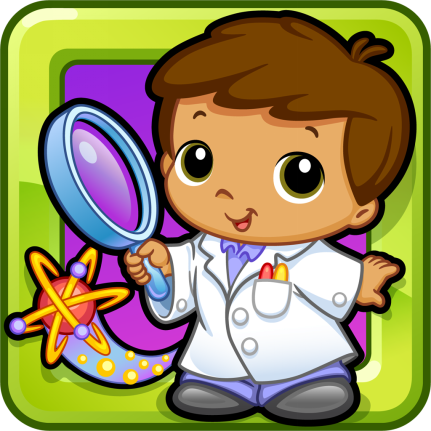 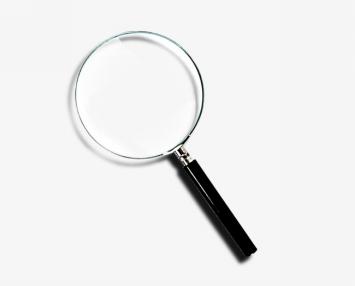 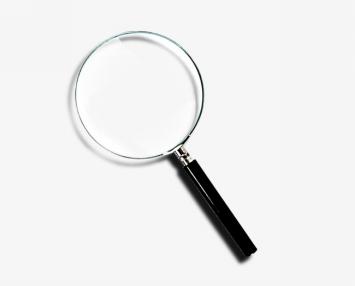 МБДОУЦРР №28 «Огонек»
                           Группа «6 «Кузнечики»
           Выполнила воспитатель: Баталова М.А
Сентябрь 2019г.
Цель: 
          формировать исследовательские навыки детей в 
                      образовательной деятельности.
Задачи:
воспитывать у детей эмоционально – положительное, бережное, заботливое  отношение  к  миру природы, создавая  желание взаимодействовать с окружающими процессами, происходящими вокруг нас.
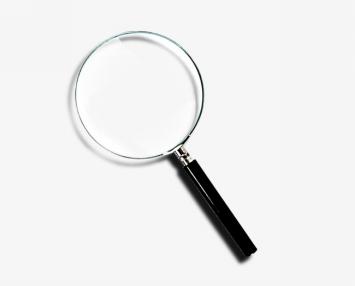 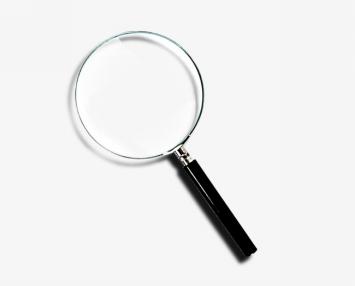 Актуальность:
Экспериментальная деятельность получила новый толчок в развитии Федерального Государственного стандарта дошкольного образования. Требования стандарта к результатам  освоения программы представлены в виде целевых ориентиров дошкольного образования. Формирование исследовательских  умений дошкольников –одна из важнейших  задач современной образовательной практики в рамках новых Федеральных Стандартов. Главное достоинство метода  «экспериментирование»  заключается в том, что он дает детям реальные представления о различных сторонах изучаемого объекта, о его взаимоотношениях  с  другими объектами  и  средой обитания.
Методы и приемы:
                                                    
      НОД;
  совместная деятельность детей с педагогом;
  тематические беседы;
  опытно – исследовательская деятельность;
  игры – эксперименты;
  использование ИКТ;
  проекты;
  наблюдения, труд в природе;
  походы, экскурсии;
  познавательная литература;
  мини - лаборатория
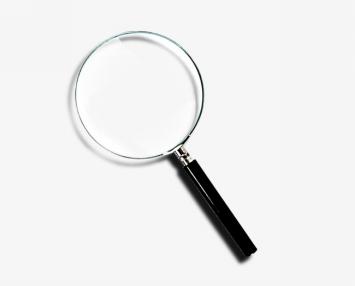 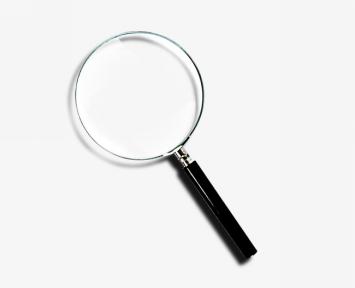 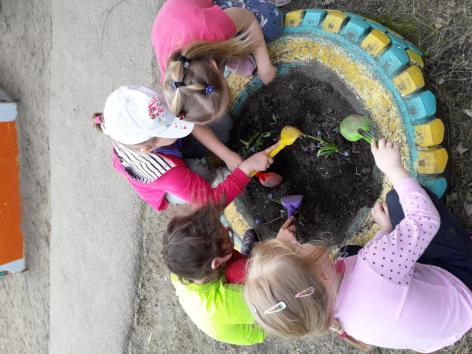 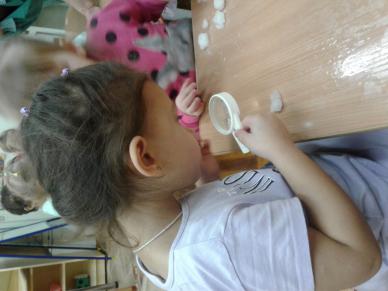 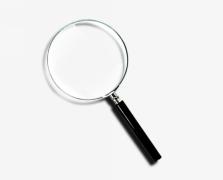 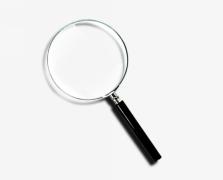 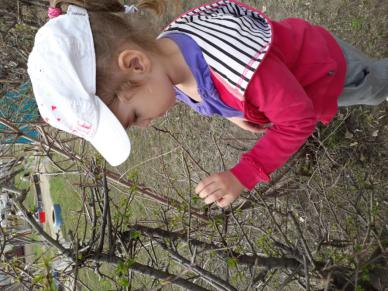 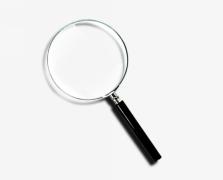 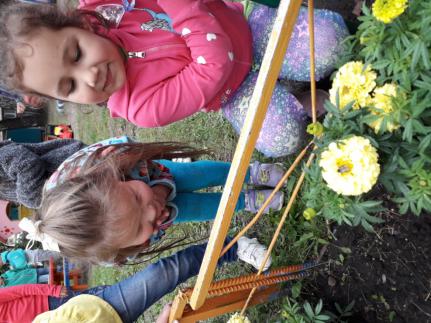 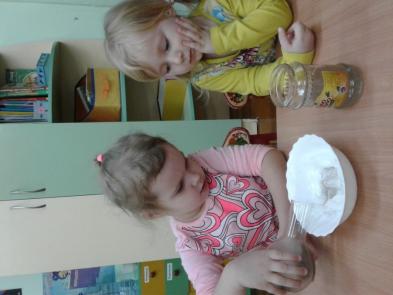 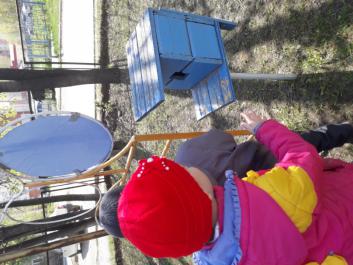 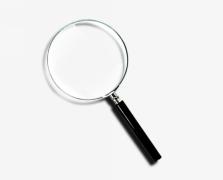 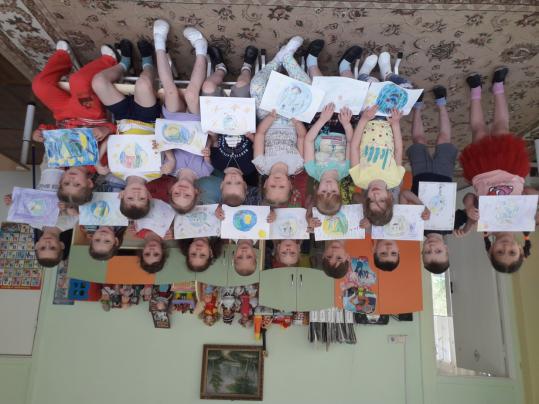 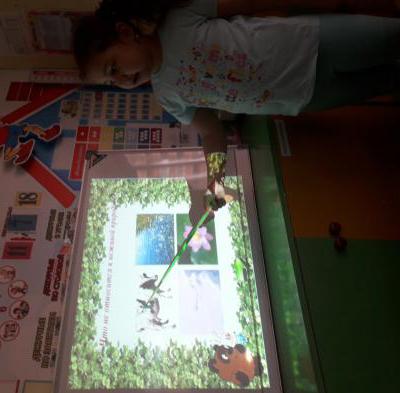 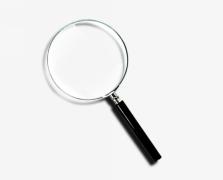 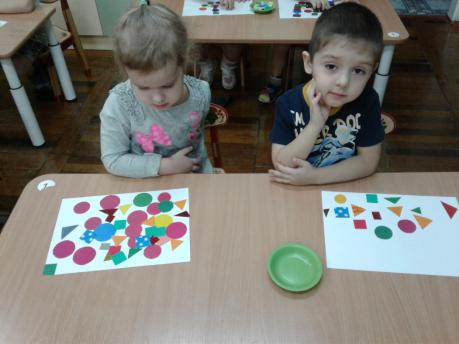 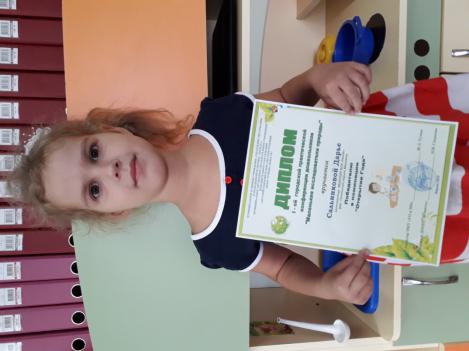 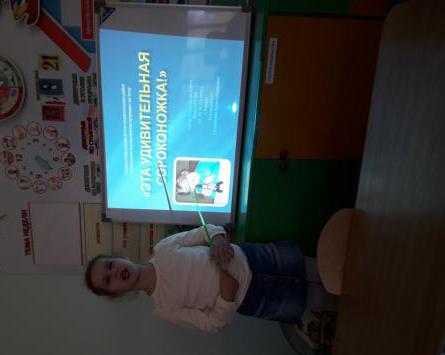 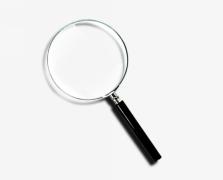 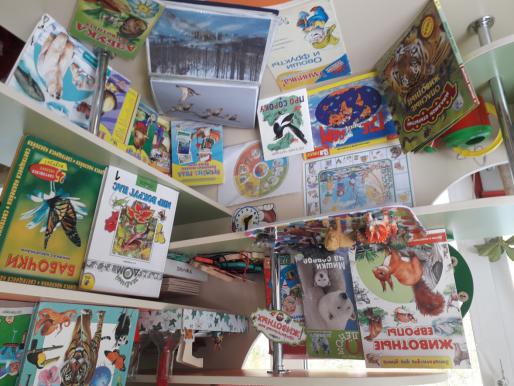 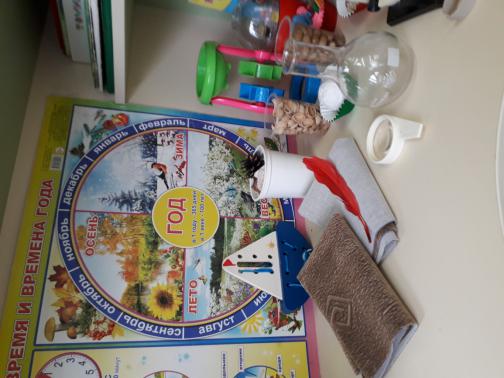 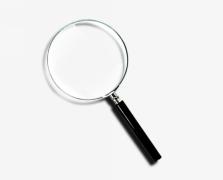 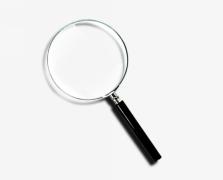 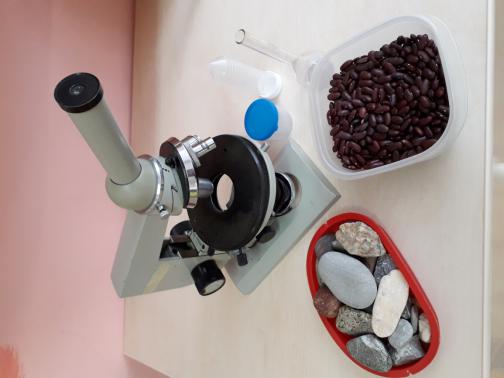 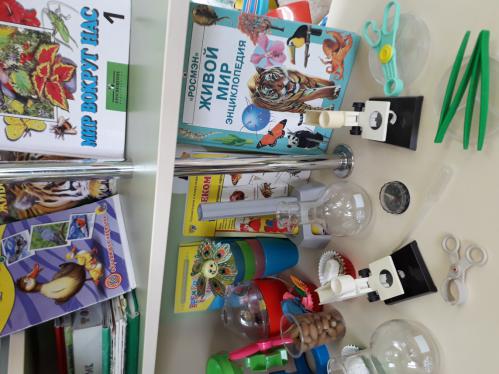 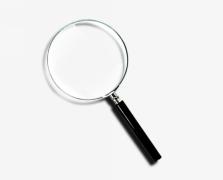 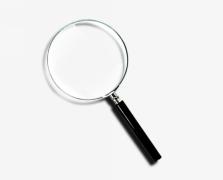 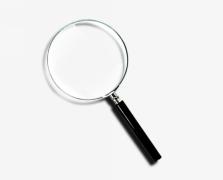 Таким образом, мы видим, что дети с удовольствием превращаются в ученых и проводят разнообразные исследования, становятся активными, инициативными и увлеченными  исследовательской деятельностью, что ведет к развитию    самостоятельности и становлению личности ребенка.
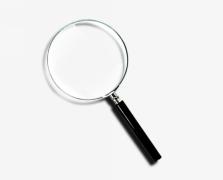 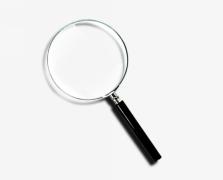 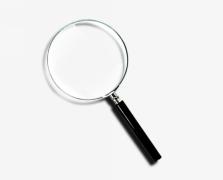 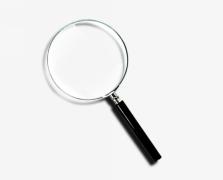 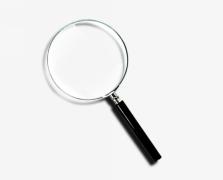 Спасибо за внимание!